Research Administration Forum
April 8, 2020
Agenda
Introduction – Dick Seligman
The new COVID-19 Website for Research Administration – David Mayo
Charging Costs to Sponsored Awards During the COVID-19 Situation – David Mayo & Rochelle Athey
Foreign Influence on the Research Enterprise: New Checklist for Disclosures on Grant Applications for NSF & NIH – Grace Fisher-Adams
Research at Caltech during the COVID-19 Crisis – Grace Fisher-Adams
NIH Items – Mary Gibson
	Salary Cap and Stipend Levels for 2020
	New Grant Application Forms
	NIH eRA system will be down between April 17 and April 22
NSF Forms for Biosketch and Other Support – David Mayo
DOE Order 486.1 – Adilia Koch
Conclusion – Dick Seligman
Introduction
A Research Administration Forum on Zoom
Please mute your microphones.   You’ll still be able to hear the speakers.
Please use the “CHAT” feature at the bottom of your Zoom screen to ask questions.
At the conclusion of each presentation, we will set aside time for questions.  As the host of the meeting, I will select the questions from the CHAT submissions and address them to the speakers.
We may not have time to answer all of the questions.  If necessary, we can schedule a follow-up session to deal with questions that weren’t addressed during this session.
If you run into technical difficulties during the Forum, please contact Dick Seligman at Richard.Seligman@Caltech.edu for assistance
ORA COVID-19 Webpage
David Mayo
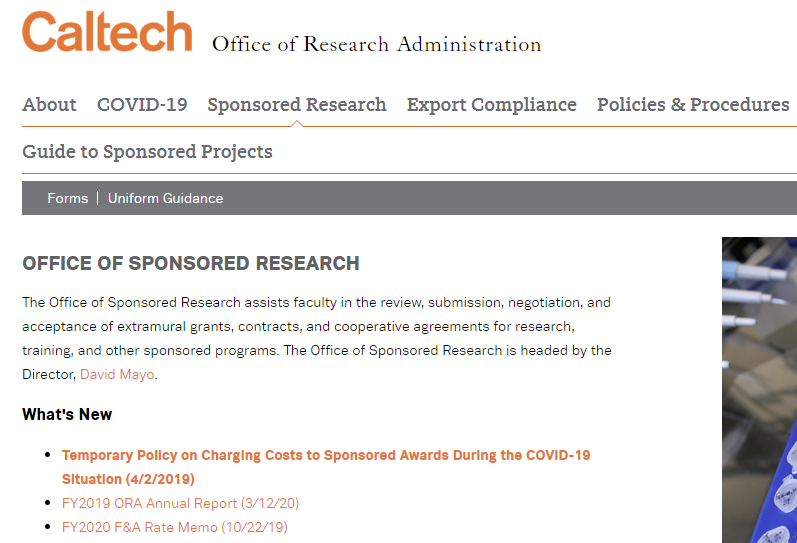 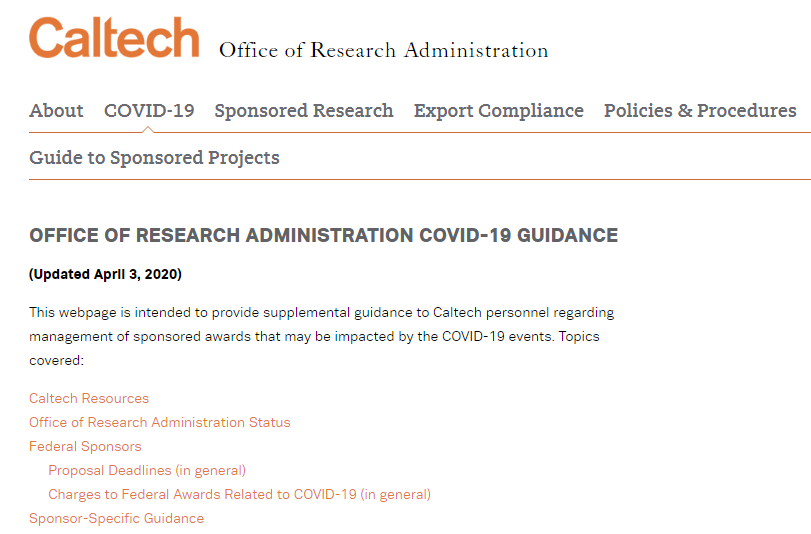 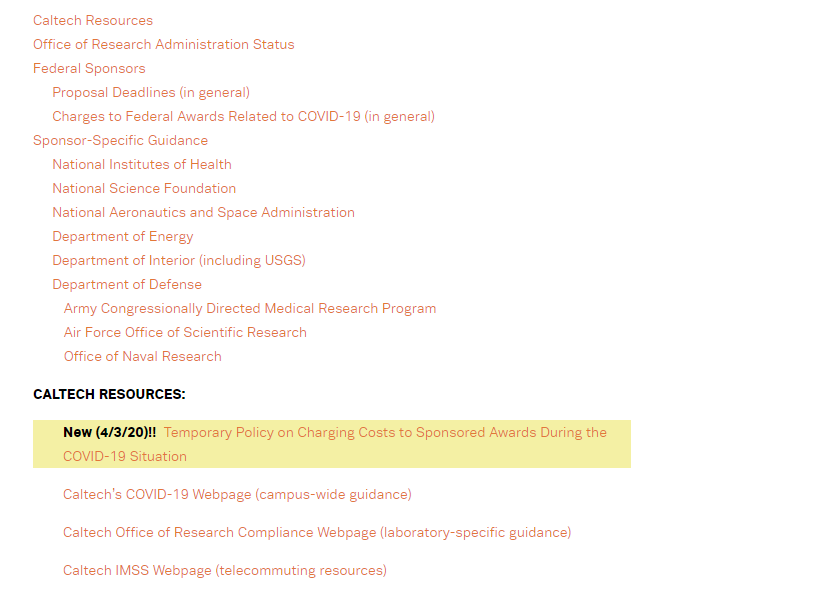 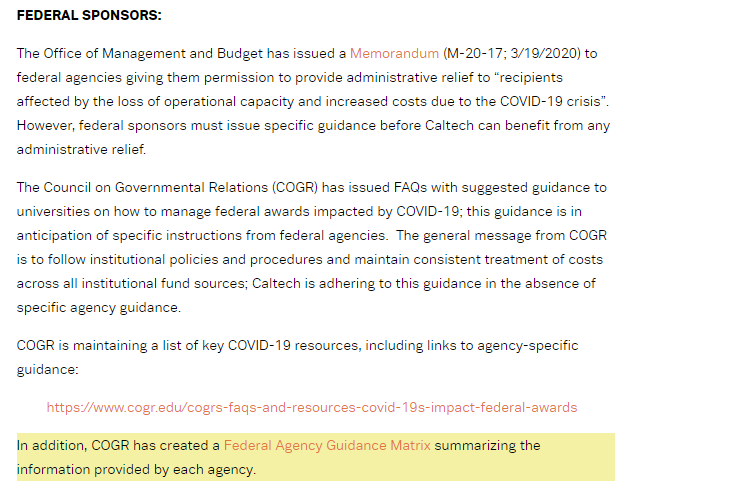 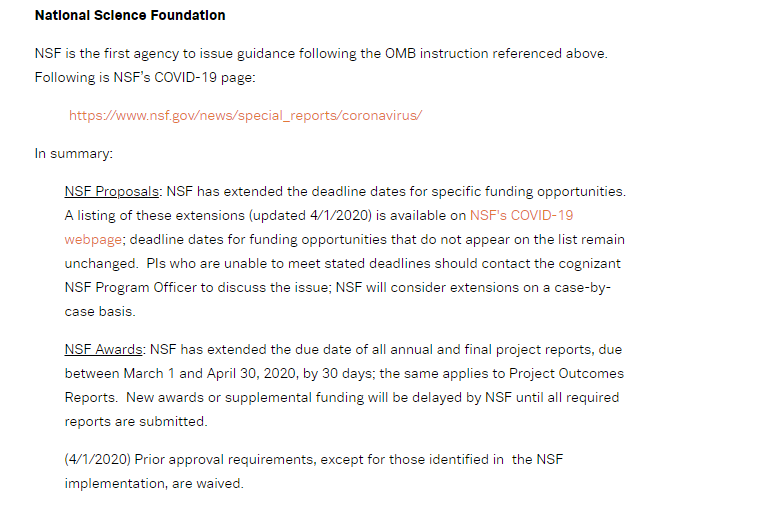 Examples of Administrative Relief for COVID-19 Related Issues
Flexible application deadlines
Extended progress report due dates
Additional NCEs
Waiver of many prior approval requirements
reduction of PI time by more than 25%
carry forward limitations relaxed
Ability to charge some normally unallowable costs
Charging Costs to Sponsored Award During the COVID-19 Situation
Rochelle Athey
David Mayo
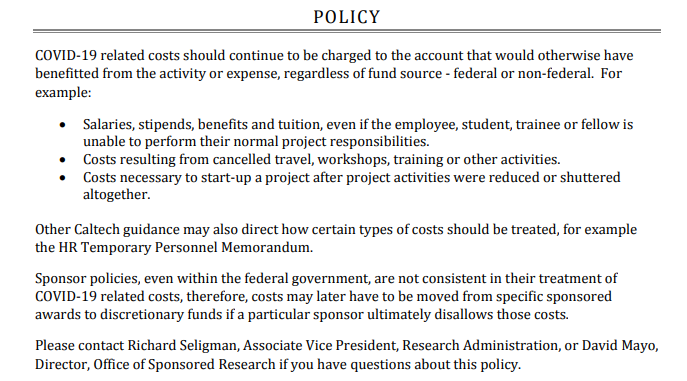 Things to keep in mind…
Not all federal agencies have implemented administrative relief consistently
Applies to awards active at the time administrative relief was implemented by federal agency
Applies if project activities are slowed or stopped
Time limited (currently 90 days, to be reevaluated)
Statutory funding limits still apply (e.g., 5-year rule)
Award terms require PIs to keep program officers informed of delays or other problems
Things to keep in mind…
Requires tracking/documentation of all otherwise unallowable costs charged to federal awards
Suggest setting up separate project
Administrative relief does not apply to federal contracts/subcontracts
If a PI has a potential issue of meeting performance requirements on a contract/subcontract, the PI must discuss that with the program manager; OSR can assist with also contacting the Contract Officer.
Things to keep in mind…
Some non-federal sponsors have issued guidance, as well.  Some of the guidance is similar to the federal government, and others require asking permission.
Checklists for Reporting Other Support (NIH) and Current and Pending Support (NSF) – Grace Fisher-Adams
NIH Other Support

Internal (Caltech) Funds
Include only if the funds are used for a project that has a scope of work, budget, effort commitment by the PI, and a period of performance.
Start-up Funds
Include only if the source is an institution other than Caltech.
Appointments
All appointments whether compensated or not.  If compensated, include in Other Support.  If not compensated, include in Biosketch. 
(must be reported through Caltech COI Disclosure System – Question #5)
Research Contracts
Include all research contracts, whether awarded through Caltech or another entity.
NIH Other Support (cont)
Consulting Agreements
Include only if the consulting supports the PI’s research endeavors, regardless of where conducted. 
(Must be reported through Caltech Conflict of Interest Disclosure System- Question #2/#5)
Cooperative Agreements for Research
Include only of the cooperative agreement supports the PI’s research endeavors, regardless of where conducted.
Fellowship Program
Include if Fellowship is awarded to the PI, key personnel, and lab members. 
Foreign Talent Program
Include for PI, key personnel, and lab members
Gifts
Include only if gift is for a specific research project, if the support must be recognized in publications, if reports are required, or any other conditions are imposed.
NIH Other Support (cont)
In-Kind Resources
Include only resources outside of Caltech that are in direct support of the PI’s research endeavors, regardless of where conducted.
Other Resources
Include only if available for direct support of the PI’s research endeavors, regardless of where conducted. Also applies to grad students working on this project. 
Projects and Activities
Included if it supports an individual’s research, regardless of where conducted.
Prizes
Does not need to be included.
NSF Current and Pending Support
Internal Awards
Include only if the funds are used for a project that has a SOW, budget, effort commitment by the PI, and a period of performance.
Start-up Funds
Include only if the source is an institution other than Caltech.
Appointments 
All appointments whether compensated or not
 (Must be reported through Caltech COI Disclosure System – Question #5)
Research Contracts
Include all research contracts, both current and pending, whether awards through Caltech or another entity. 
Consulting Agreements
Do not include 
(Must be reported through Caltech COI Disclosure System – Question #5/#2)
NSF Current and Pending Support (cont.)
Cooperative Agreements for Research
Include only if the cooperative agreement supports the PI’s research endeavors, regardless of where conducted.
Fellowship Program
Include only if Fellowship is awarded to the PI or senior personnel.
Foreign Talent Program
Include for PI and senior personnel.
Gifts
Include if the gift is given with time comments or other expectations, including recognition in publications, required reporting, or any other conditions.
Research Grants
Include all current and pending, for Caltech and all other institutions.
NSF Current and Pending Support (cont.)
In-Kind Contributions 
Include if not intended for use on this project/proposal if there are associated time commitments. Include if intended for use on this project/proposal. 
Other Resources
Include if available for direct support of the PI’s research endeavors, regardless of where conducted.
Projects and Activities 
Include if it supports an individual’s research, regardless of where conducted.
Prizes
Does not need to be included.
Research at Caltech During the COVID-19 Crisis
In light of the Safer at Home Ordinances in effect in Pasadena, and to protect the health of our community, Caltech has taken the following actions: 
All non-essential research operations have been deferred, or transitioned to remote (home office, private space within residence, etc.) activities whenever possible. Essential research where there is a need to continue work in the laboratory must be approved by the Division Chair. 
All head of laboratories and research units have evaluated their continuity plans and identified any critical operations that require in-person support for maintenance and preservation. Information on critical operations has been communicated to the Division Chairs, who must approve such operations. 
The Division Chairs are maintaining lists of all approved essential research and all approved critical operations.
Research at Caltech During the COVID-19 Crisis (cont.)
Caltech has posted a list of frequently asked questions (FAQ) that address many of the most important aspects of conduction research during the COVID-19 crisis: http://www.researchcompliance.Caltech.edu/researchfaqs
Principal investigators are responsible for informing research sponsors, as applicable, of any changes to the status of ongoing projects.
The Institute maintains a critical logistics status report which provides laboratory heads with up-to-date information regarding the availability of essential laboratory consumables.

These actions last until at least 19 April 2020, but may be extended.
NIH FY 2020 Fiscal Policies for Grant Awards: Salary Limits and Stipend Levels - Mary Gibson
Ruth L. Kirschstein National Research Service Awards (NRSA) , Fellowship (F) and Training (T) – Increase of NRSA stipends by approximately 2 percent for predocs and 4-5 percent on average for postdocs. The full range of stipend adjustments for FY 2020 and guidelines are published in Notice Number: NOT-OD-20-070 https://grants.nih.gov/grants/guide/notice-files/NOT-OD-20-070.html
The Training Related Expenses and Institutional Allowances for predoctoral trainees and fellows and the Tuition and Fees for all educational levels remain unchanged. 
Institutional Allowance for individual fellows (F30, F31, F32, F33) sponsored by non-Federal Public, Private, and Non-Profit Institutions (Domestic & Foreign, including health insurance): 
• Predoctoral Fellows: $4,200 • Postdoctoral Fellows: $10,850
.
Postdoctoral Trainees and Fellows:
Postdoctoral Trainees and Fellows: For institutional training grants, (T32, T90, TL1) and individual fellowships (F32), the stipend level for the entire first year of support is determined by the number of full years of relevant postdoctoral experience when the award is issued.
NIH Salary Limits
Salary Limits – Effective January 5, 2020, the salary limitation for Executive Level II is $197,300.
If adequate funds are available in active awards, and if the salary cap increase is consistent with the institutional base salary, grantees may rebudget funds to accommodate the current Executive Level II salary level.
For additional information see NIH Notice NOT-OD-20-065. https://grants.nih.gov/grants/guide/notice-files/NOT-OD-20-065.html
NIH FORMS-F
NIH FORMS-F Grant Application Forms & Instructions Must be Used for Due Dates On or After May 25, 2020- New Grant Application Instructions Now Available
Notice Number: NOT-OD-20-077  https://grants.nih.gov/grants/guide/notice-files/NOT-OD-20-077.html
FORMS-F must be used for:
Applications submitted for due dates on or after May 25, 2020
All application types (New, Resubmission, Renewal, Revision)
Applications submitted early for intended due dates on or after May 25, 2020
Applications submitted after June 1, 2020* under NIH Continuous Submission Policy
*This reflects a new date in accordance with NOT-OD-20-060
If your intended due date is on or before 24 May 2020 FORMS-E application package & instructions must be used.
FORMS-F Resources
Resources:
FORMS-F Grant Application Instructions are now posted on the How to Apply - Application Guide page. All significant changes to form instructions are listed at: https://grants.nih.gov/grants/how-to-apply-application-guide/forms-f/general/g.120-significant-changes.htm.
Grants Administration Take 10: NIH FORMS-F Application Forms Update video
High-level Summary of Form Changes in FORMS-F Application Packages
Annotated Form Set for NIH Grant Applications
Do I Have the Right Form Version For My Application?
Application Forms, Form Updates, and Choosing the Correct Forms FAQs
A few changes of note…
PHS 398 Career Development Award Supplemental Form
•Updated Expiration Date •Added new attachment titled “Description of Candidate’s Contribution to Program Goals” to the Environment and Institutional Commitment to Candidate Section •Renumbered form fields, as needed
PHS 398 Cover Page Supplement
•Updated Expiration Date •Added new Human Fetal Tissue Section including - “Does the proposed project involve human fetal tissue obtained from elective abortions?” If Yes, two new attachments are requested 1.HFT Compliance Assurance 2.HFT Sample IRB Consent Form •Renumbered form fields, as needed.
Reminder of  changes to the NIH Other Support and Biosketch requirements.
NIH eRA System Down April 17 to April 20 –
From 8 a.m. ET on Friday, April 17 to 8 p.m. ET on Monday, April 20 the eRA system will be unavailable. 
This effort will affect all the eRA modules (eRA Commons, ASSIST, IAR, iEdison, etc.) and all informational websites (era.nih.gov, etc.). 
Any affected due dates will be extended and the 2-day viewing window for successfully submitted applications will be adjusted to provide the full two days. 
The systems will be down to migrate the eRA modules and data to the Amazon Web Services (AWS) cloud.
Any affected due dates will be covered under NIH’s late application policy due to COVID-19, which allows all late applications submitted late for due dates between March 9, 2020, and May 1, 2020, to be accepted through May 1, 2020. 
Grants.gov will continue processing applications during the migration window.  Applications received via Grants.gov will be put in a queue, and then eRA will process them on Monday night, April 20. The standard 2-day viewing window for successfully submitted applications will be applied.
NSF-Approved Biographical Sketch and Current & Pending Support – David Mayo
New NSF Requirements
Effective with proposals submitted on or after June 1, 2020
Must use NSF-approved format
SciENcv (via NIH)
NSF-fillable form
NSF has issued new fillable forms, available at:
https://www.nsf.gov/bfa/dias/policy/cps.jsp
https://www.nsf.gov/bfa/dias/policy/biosketch.jsp
New NSF Requirements
NSF Webinar: 5/14/2020, 1:00-2:30pm EDT
Send blank email to:
	NSF-ERA-FORUM-subscribe-request@listserv.nsf.gov 
Additional help regarding SciENcv available from Caltech Library; send query to: library@caltech.edu
DOE 486.1 Order:  Foreign Government Talent Recruitment Programs – Adilia Koch
DOE Order Directive
Purpose of the “DOE Foreign Government talent Recruitment Program” 486.1 Order (6/7/2019)
DOE 486.1
What’s a Foreign Talent Program?
Distinguishing Features of the Foreign Talent Program
Distinguishing Features of the Foreign Talent Program (cont’d)
How will this Order apply to Caltech Researchers?
What should I look out for?
Compliance Concerns
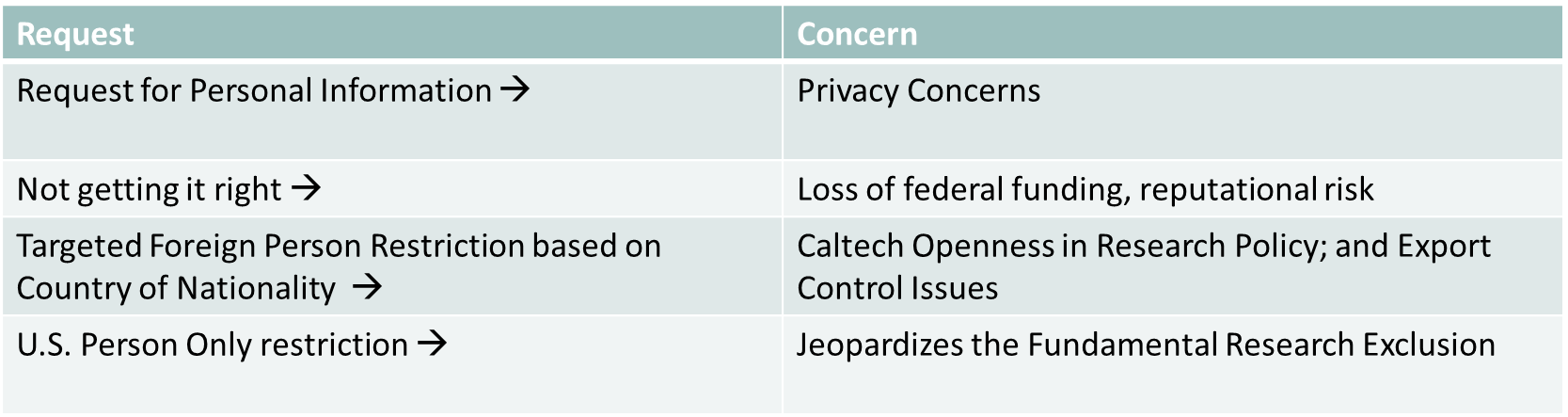 Fundamental Research Exclusion Protection and Concerns 

Higher vigilance will be necessary to ensure that DOE’s requirements do not result in access restrictions; restrict our ability to conduct “fundamental research”; impinge on Caltech’s openness in research policy or privacy.

Higher campus risk
Potential Consequences
Resources
Conclusion:
The slides for today’s Research Administration Forum will be posted on the Office of Research Administration website:  http://researchadministration.caltech.edu/training